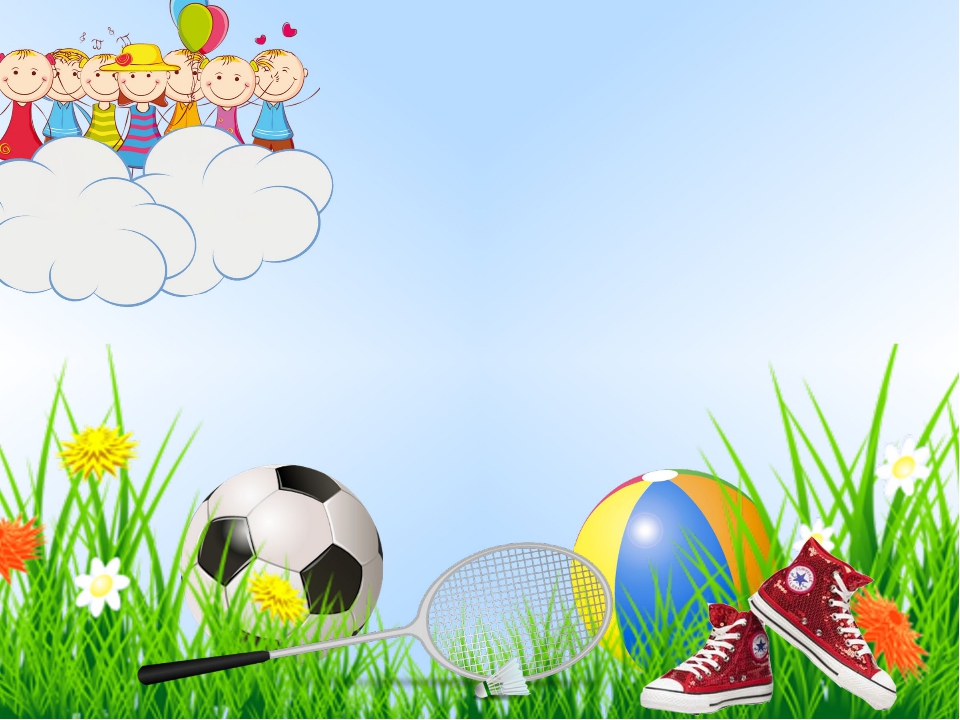 Мультимедийная игра по физической культуре
 «Юный спортсмен»
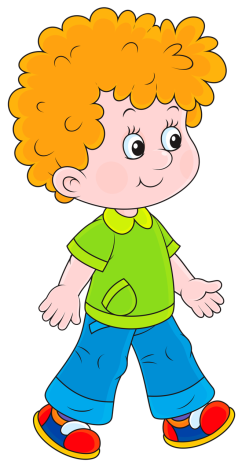 Выполнила 
инструктор по физической культуре
 МБДОУ «Июльский детский сад»
Оралова И.В.
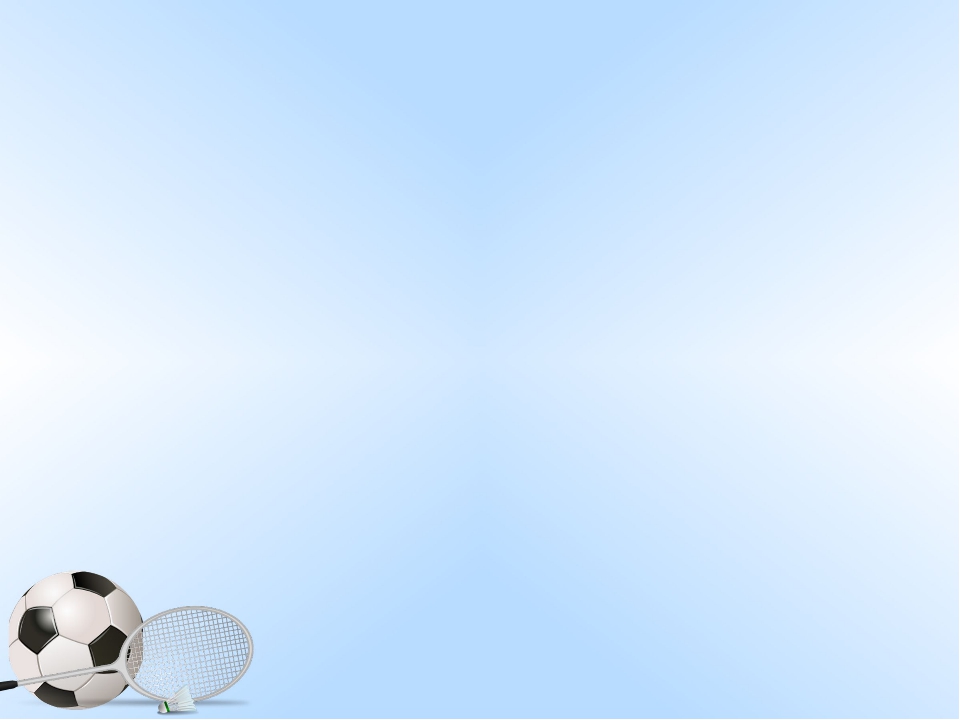 Кто из детей ведет здоровый образ жизни
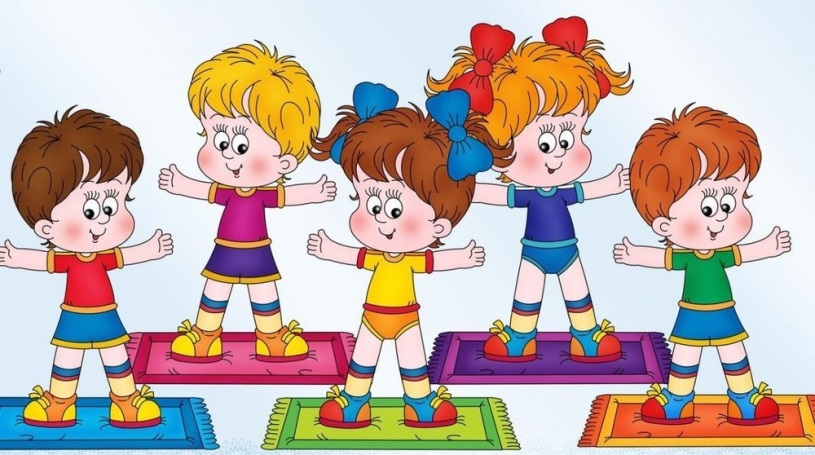 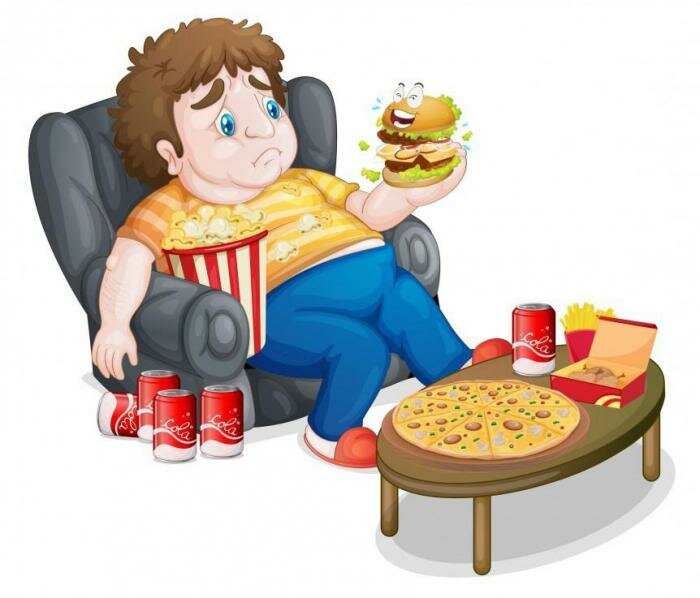 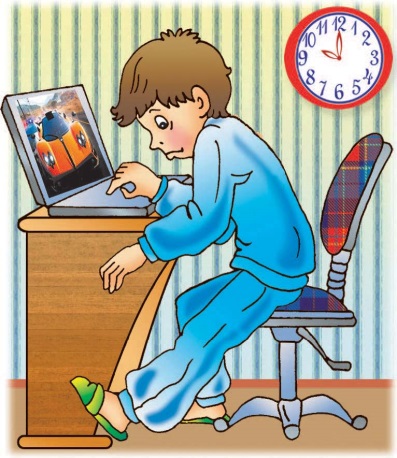 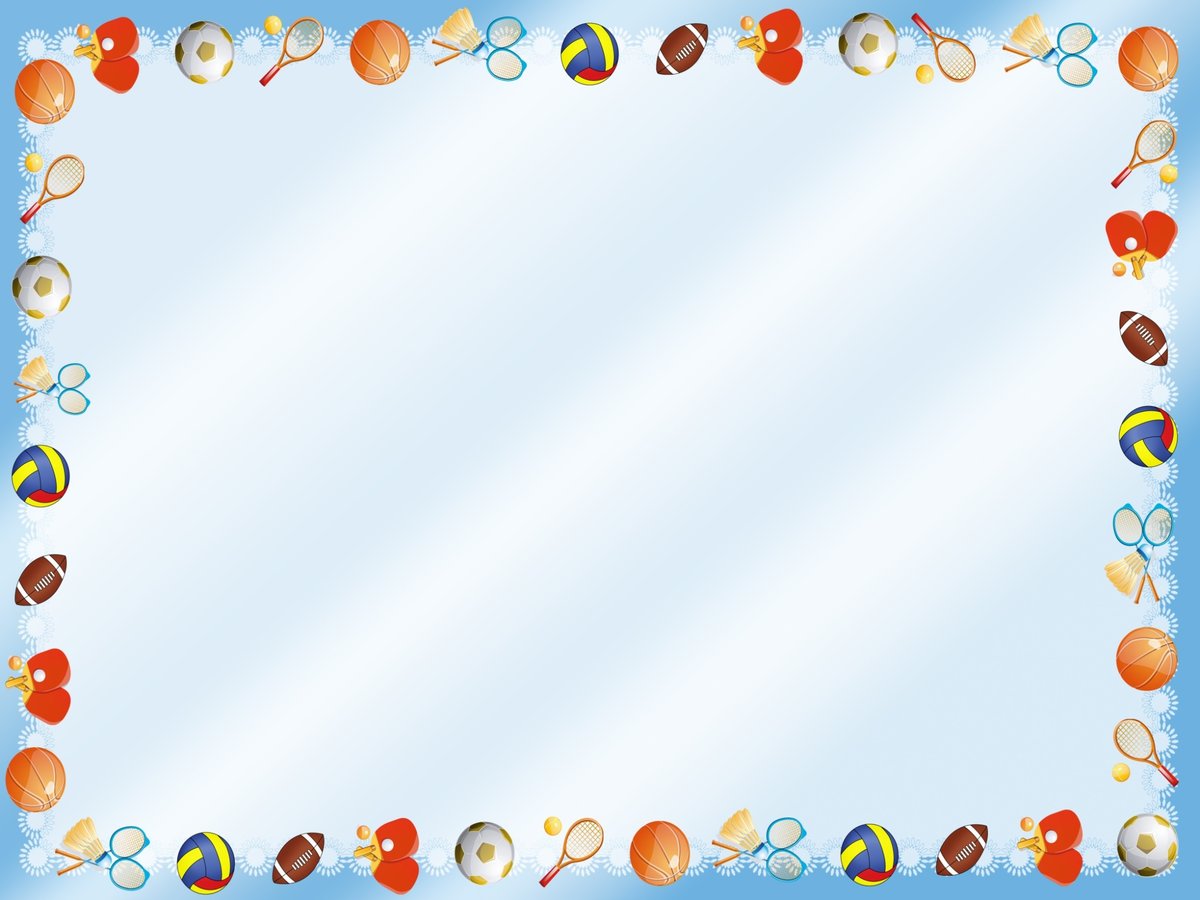 Какой предмет лишний
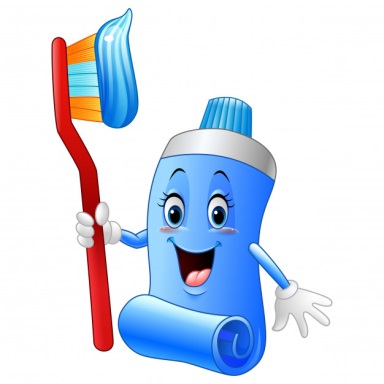 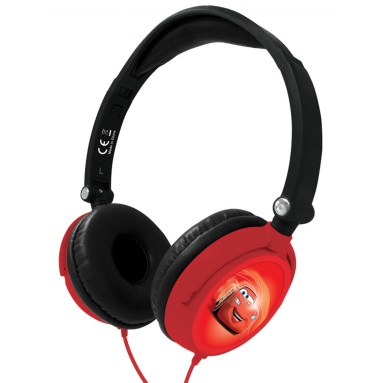 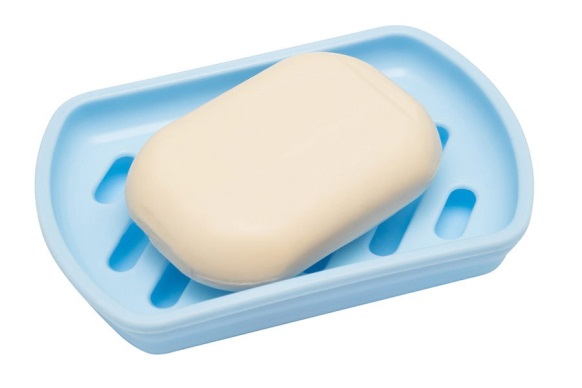 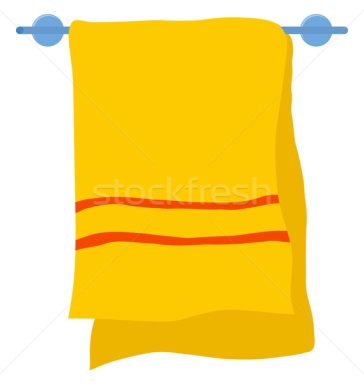 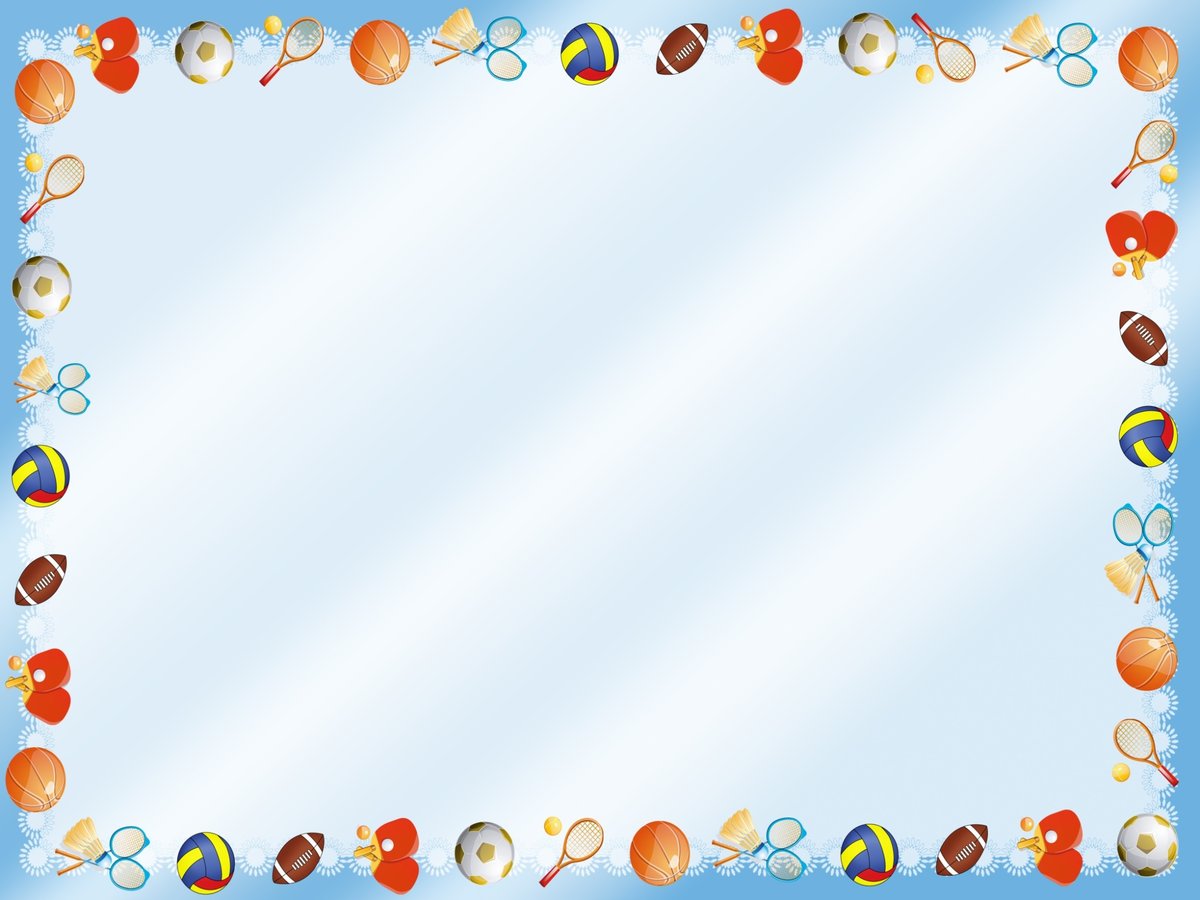 На какой картинке изображена вредная еда
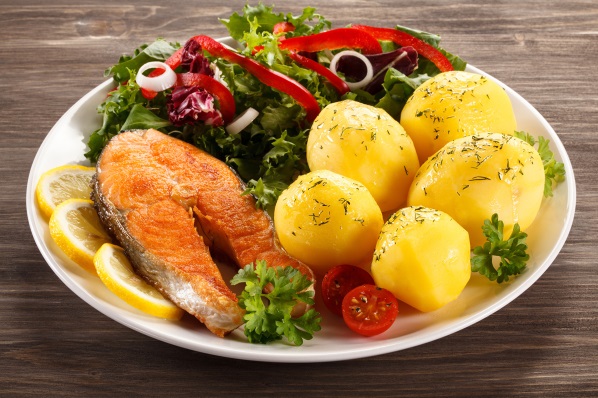 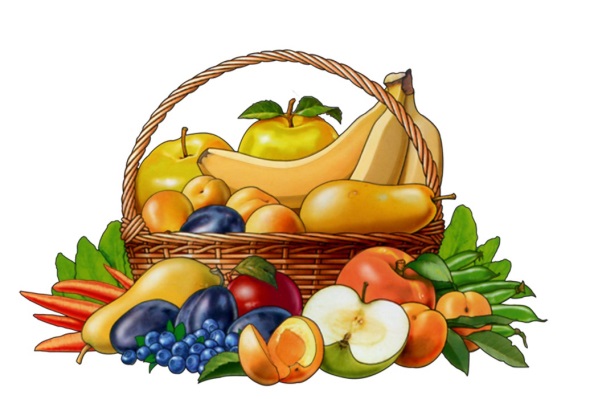 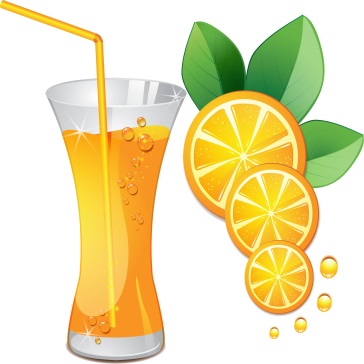 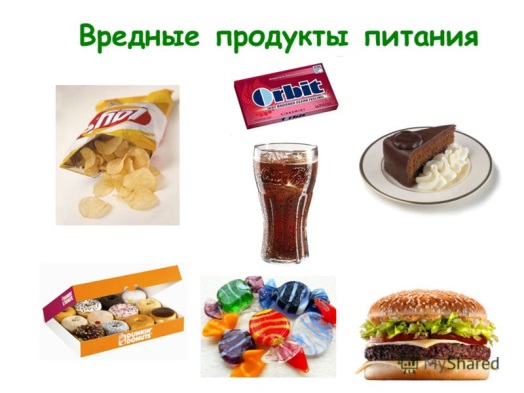 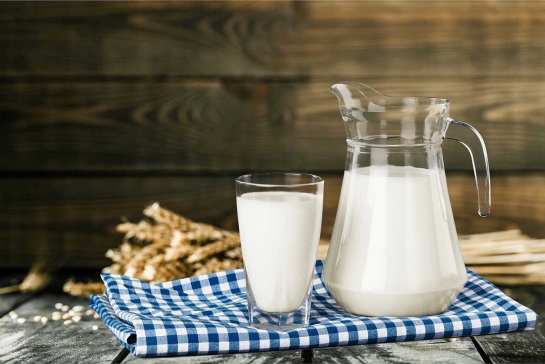 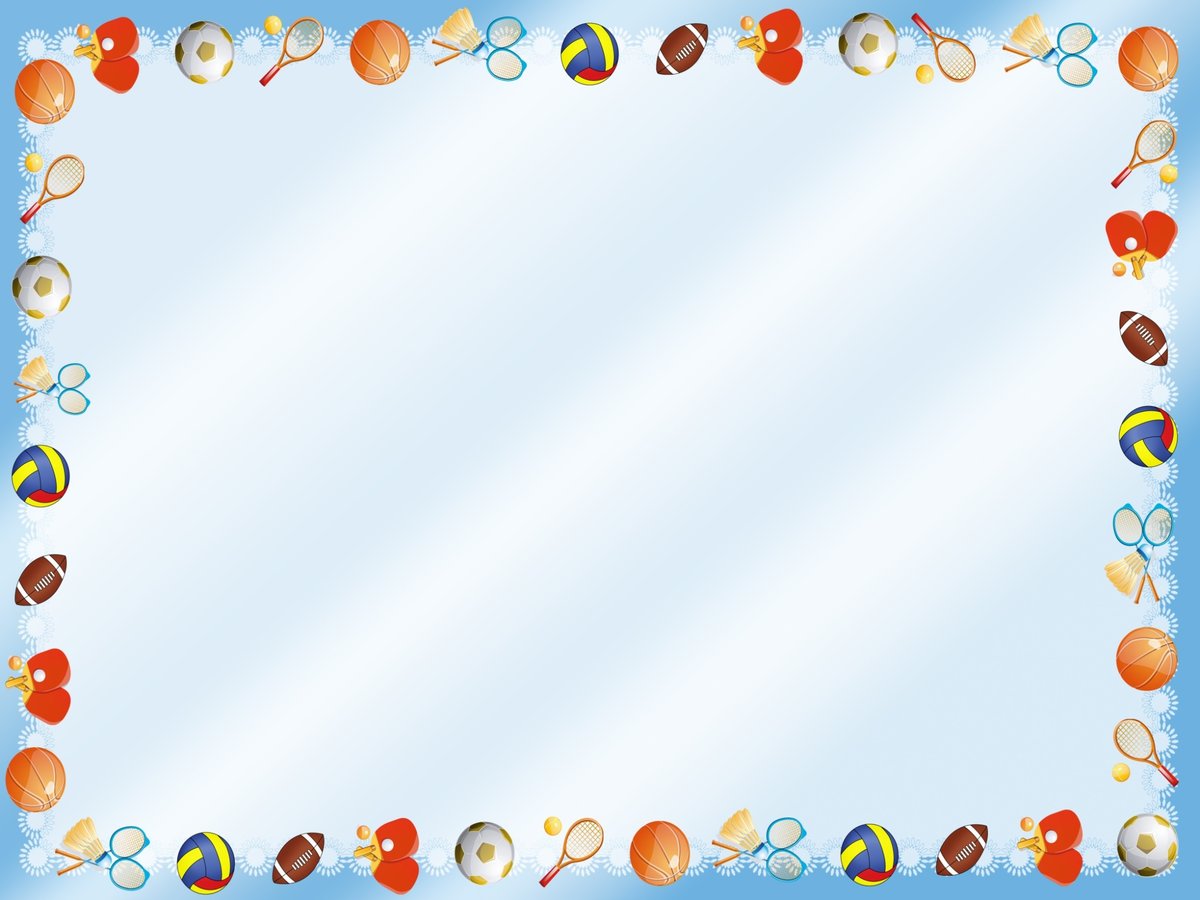 Выбери самый быстрый способ передвижения
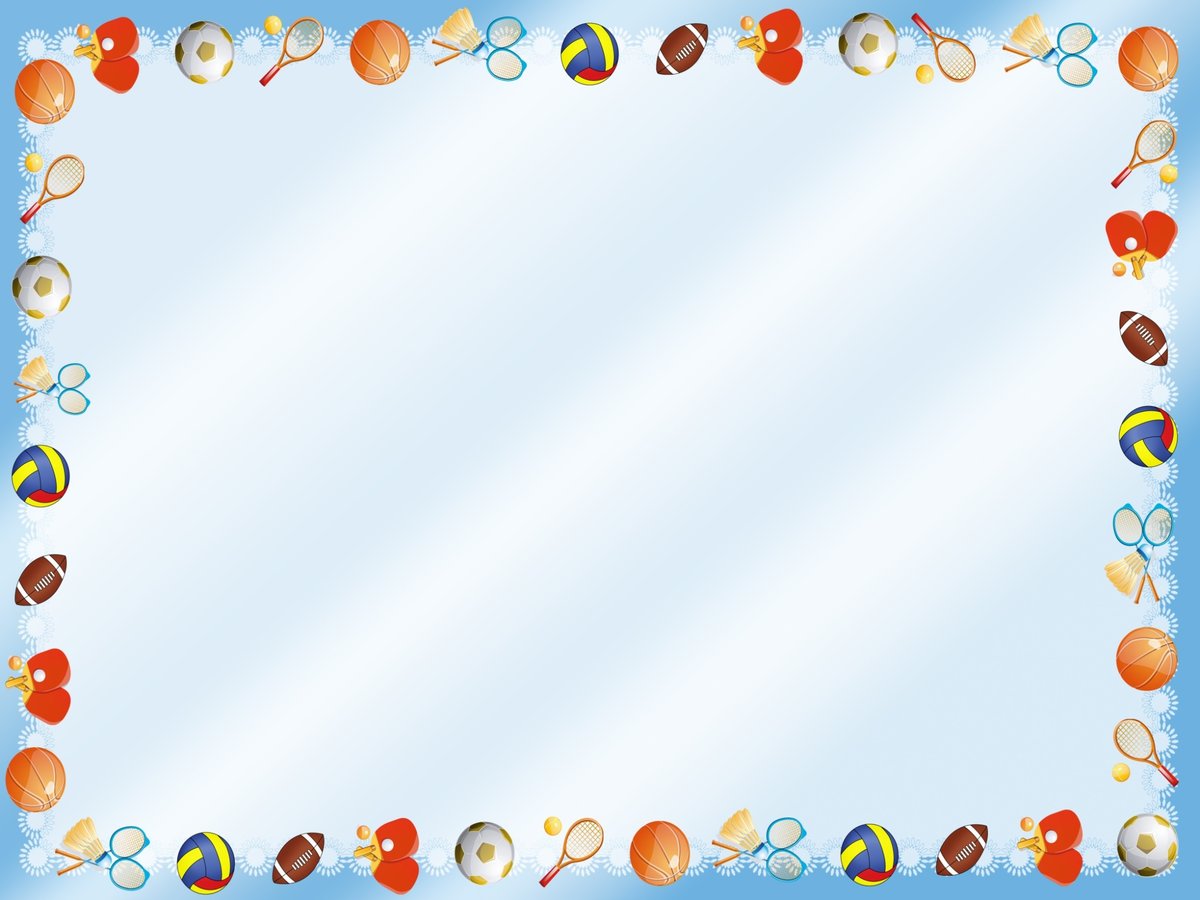 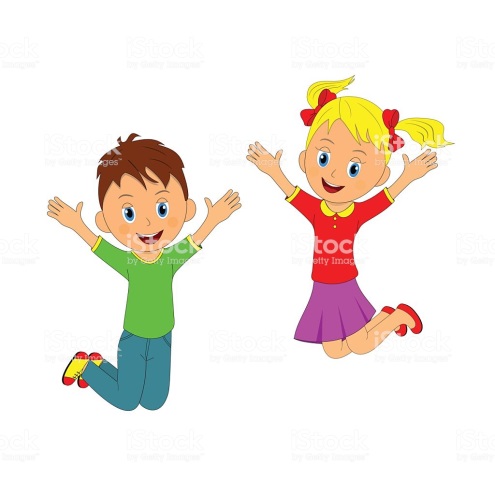 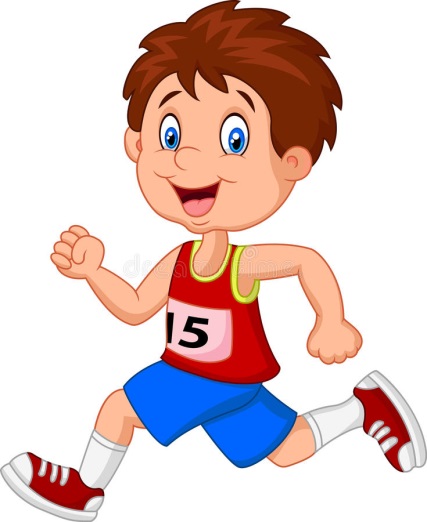 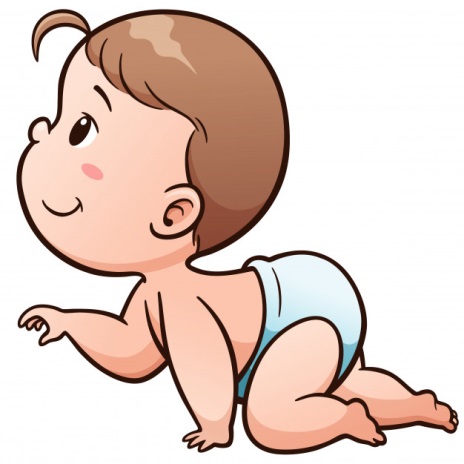 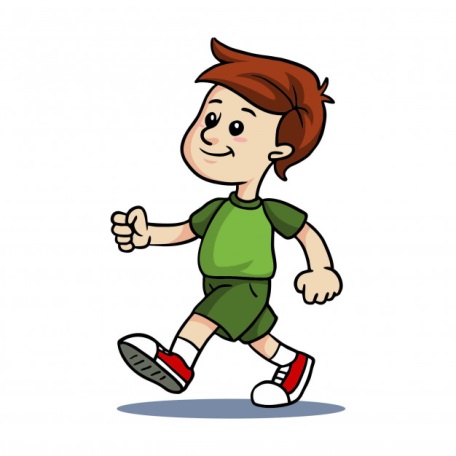 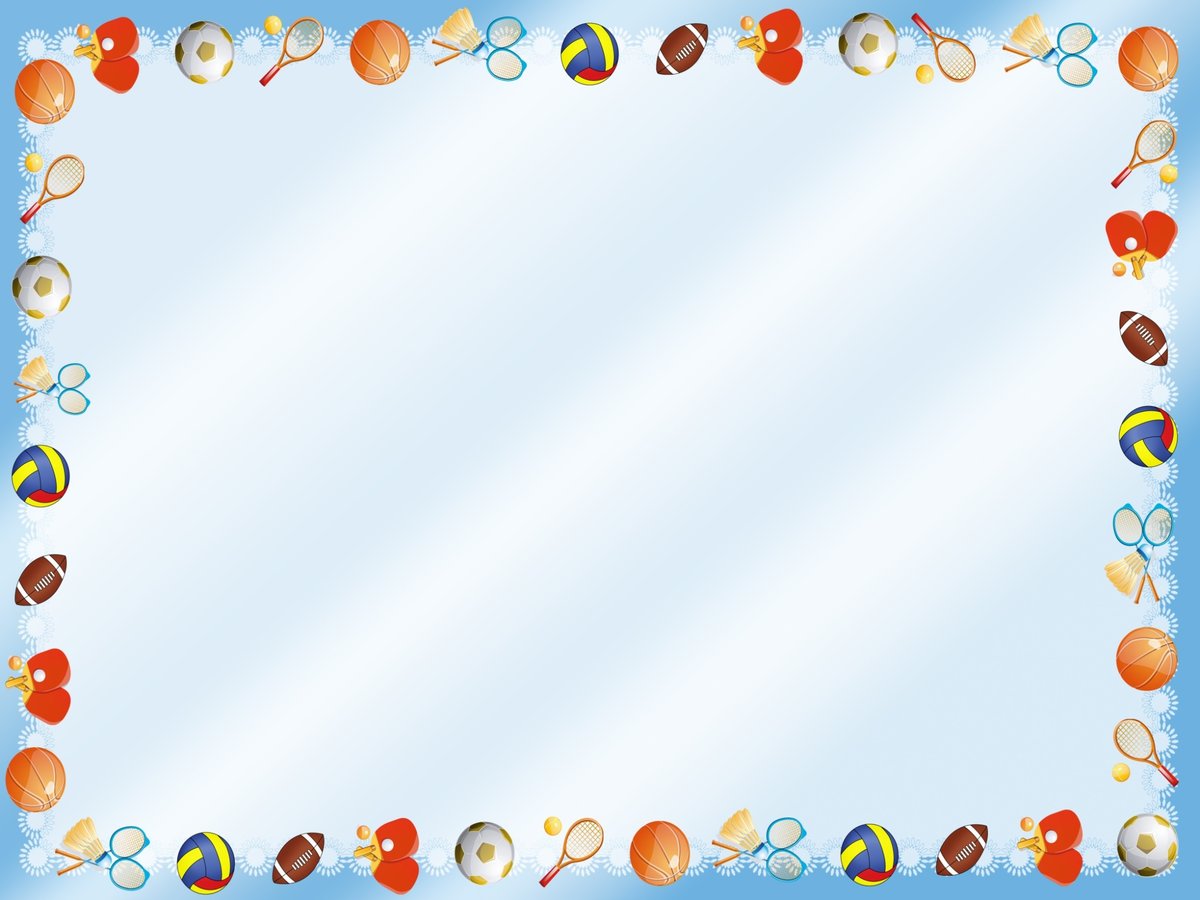 Выбери картинку, на которой изображено построение в шеренгу
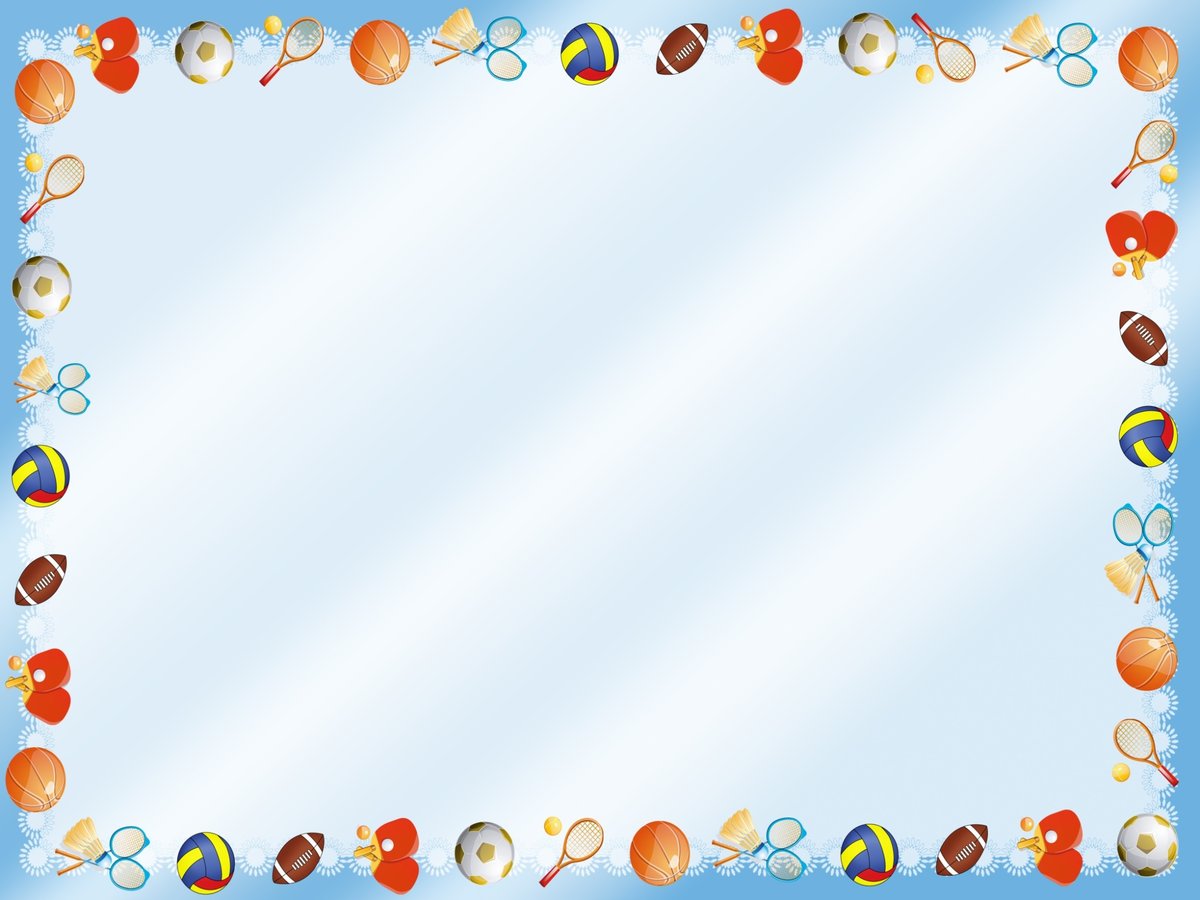 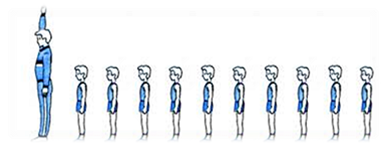 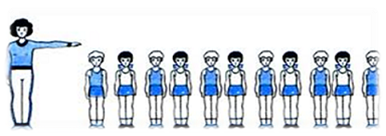 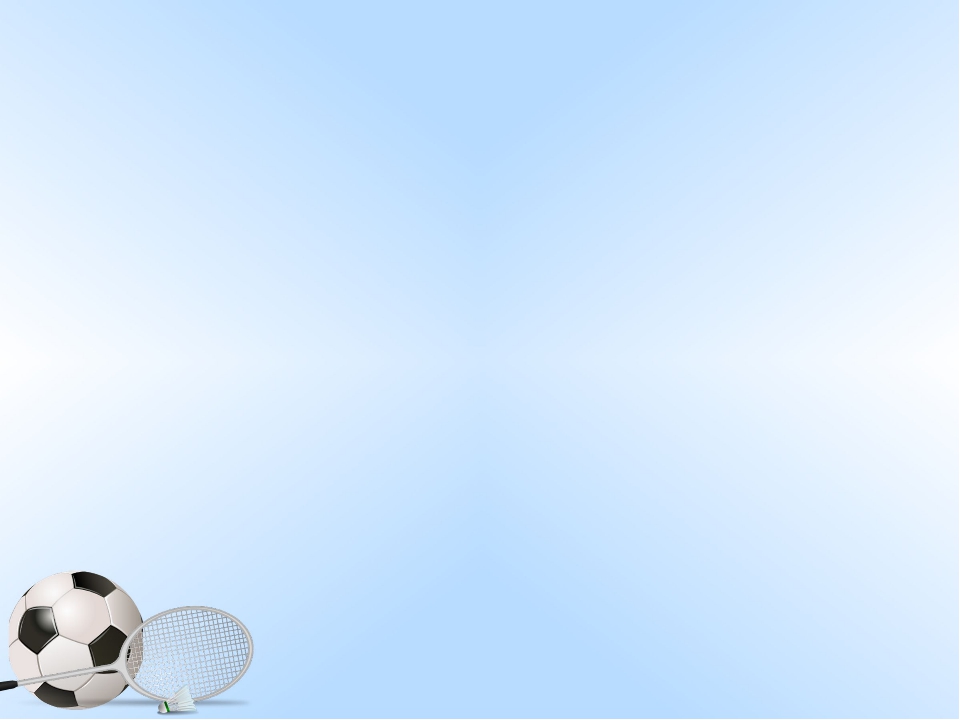 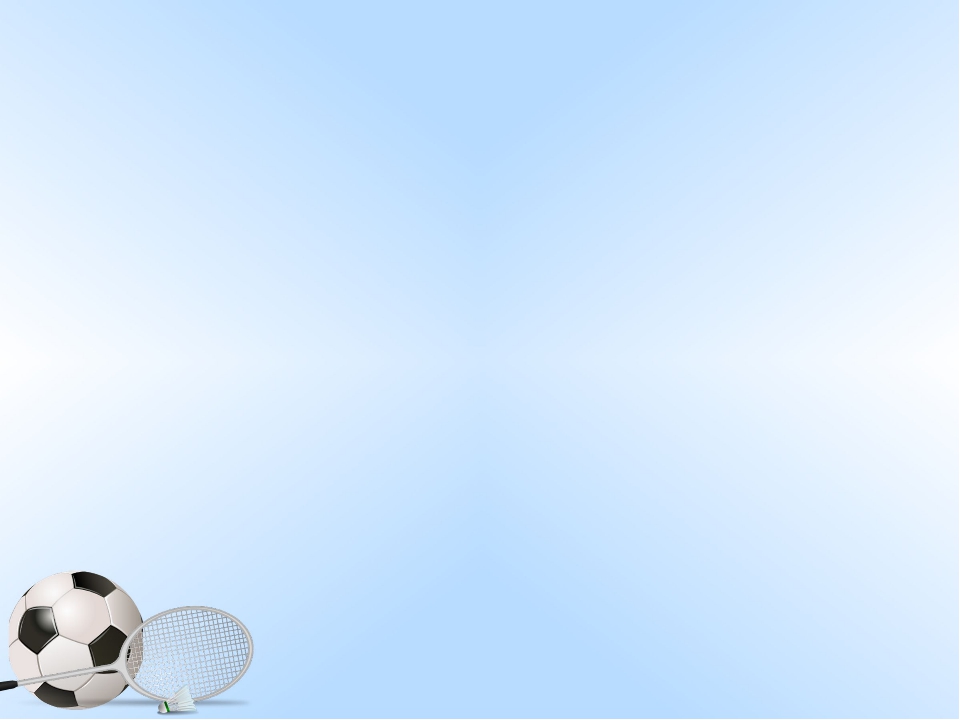 Помоги мне собраться для занятий лыжным спортом
Выбери необходимые предметы
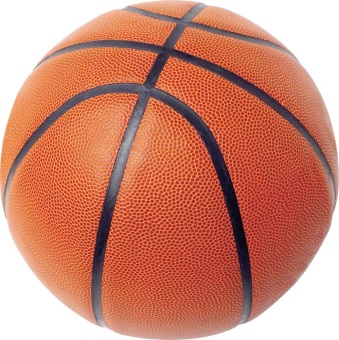 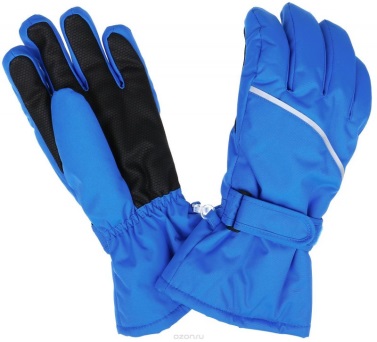 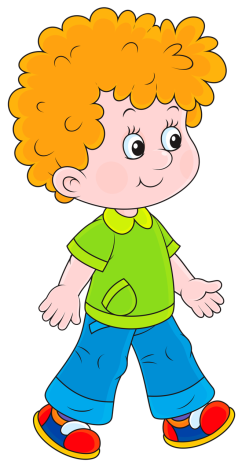 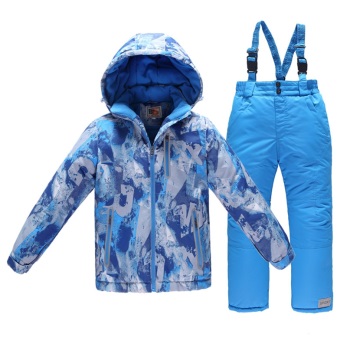 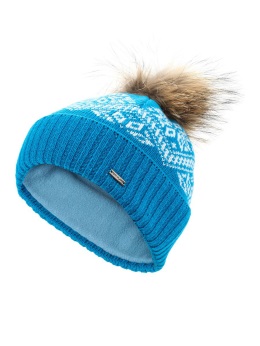 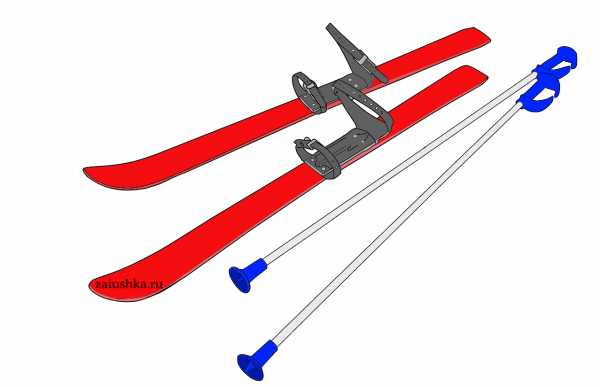 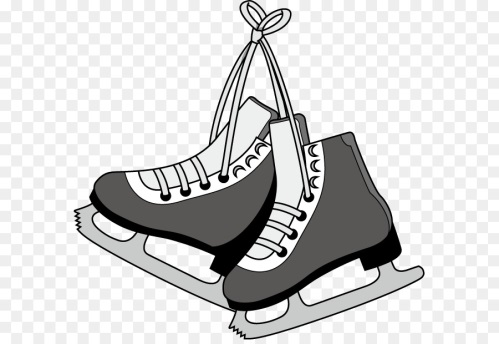 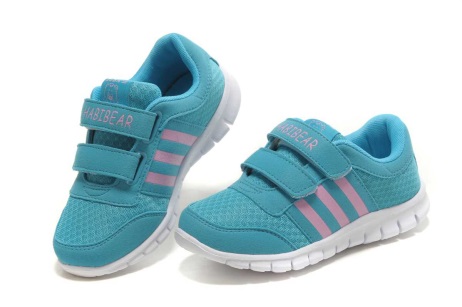 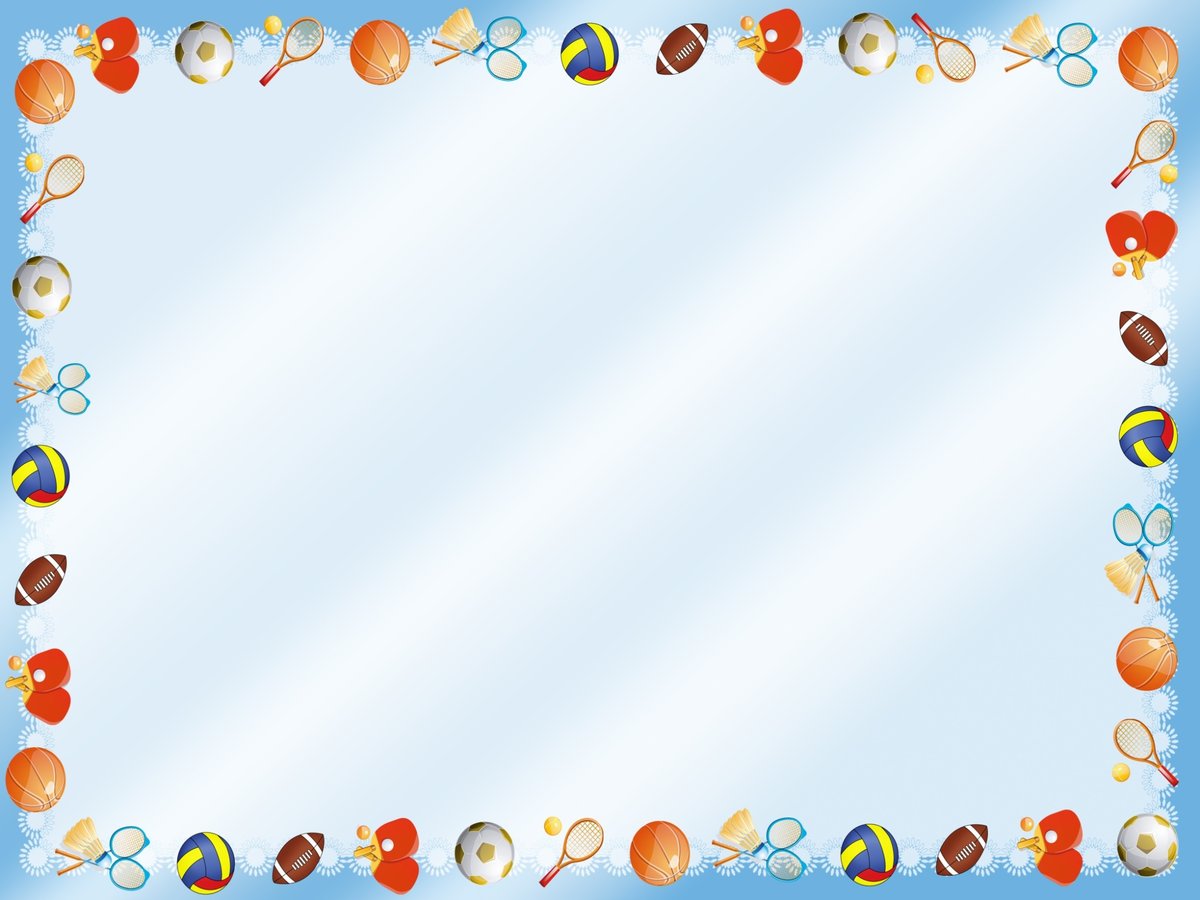 Какого инвентаря не хватает спортсменке
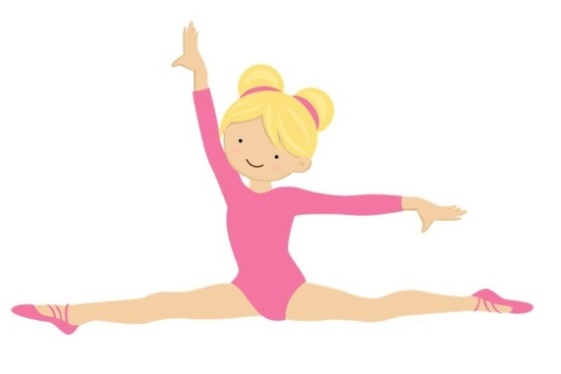 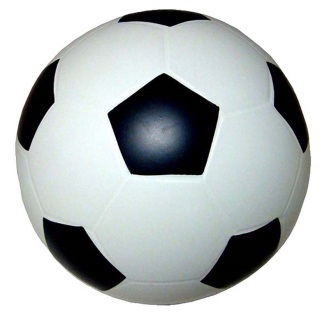 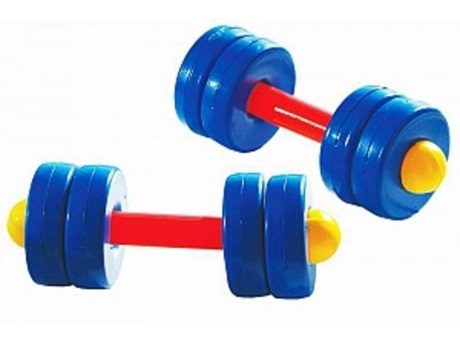 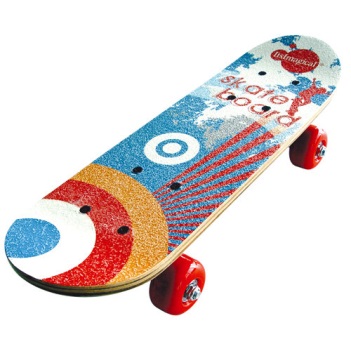 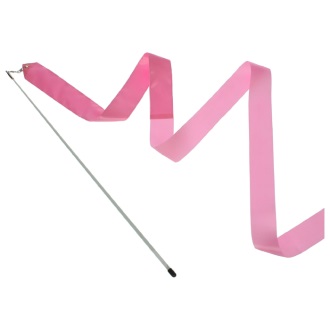 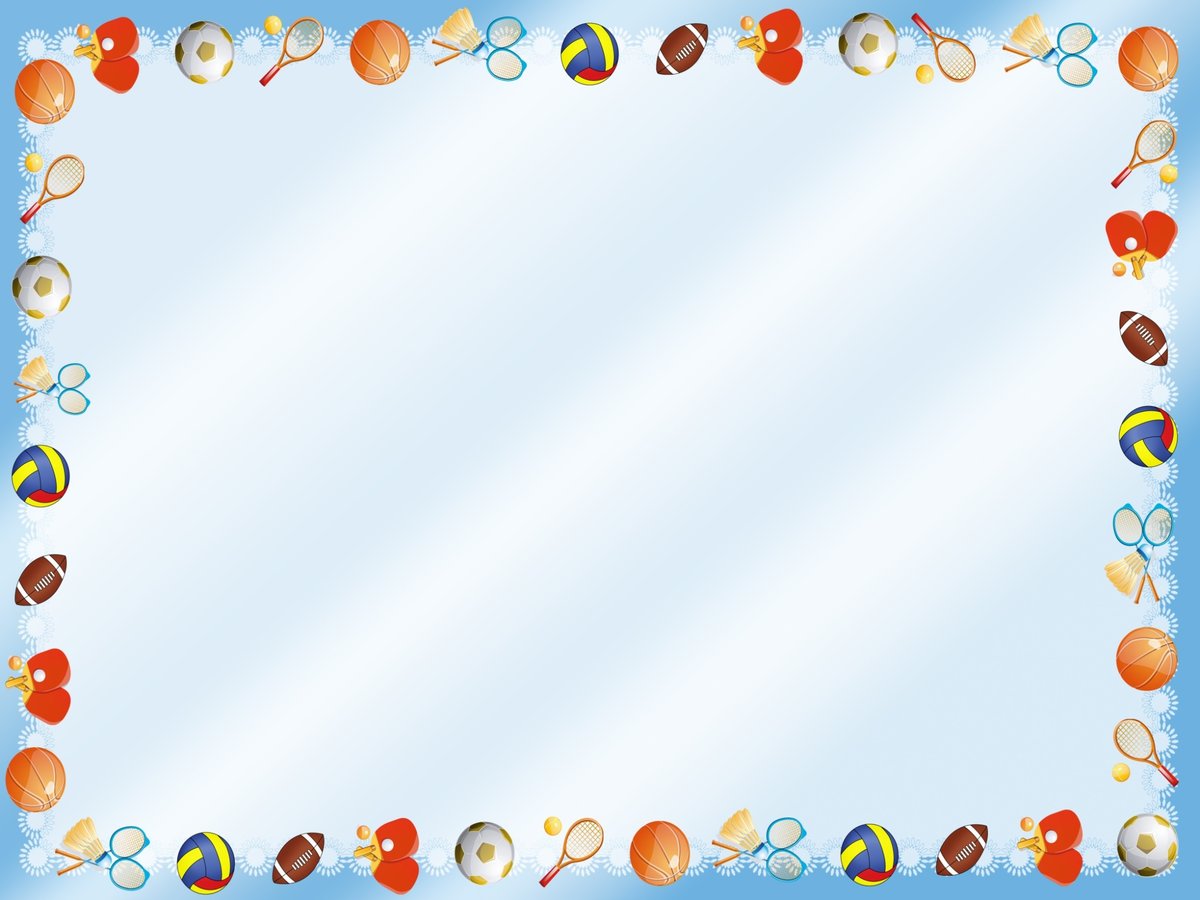 Выбери гимнастический снаряд, 
на котором выполняется подтягивание
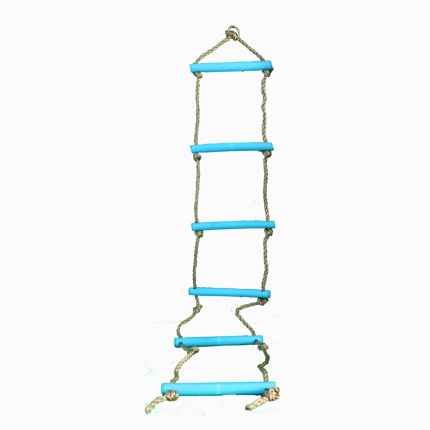 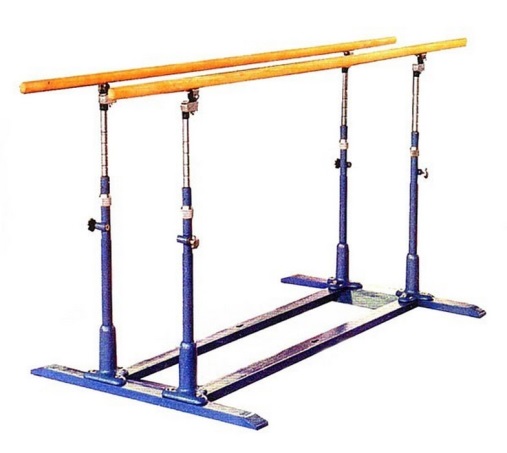 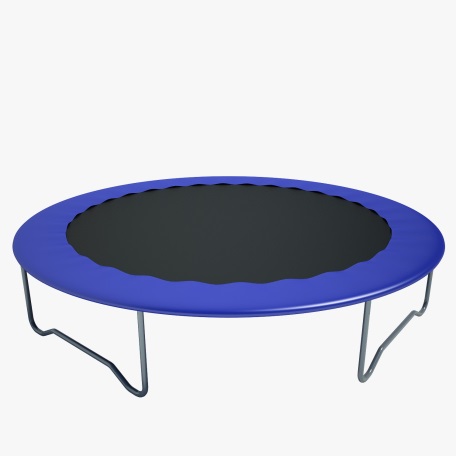 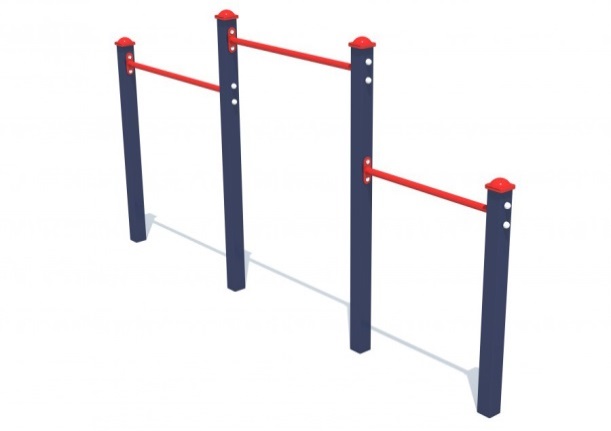 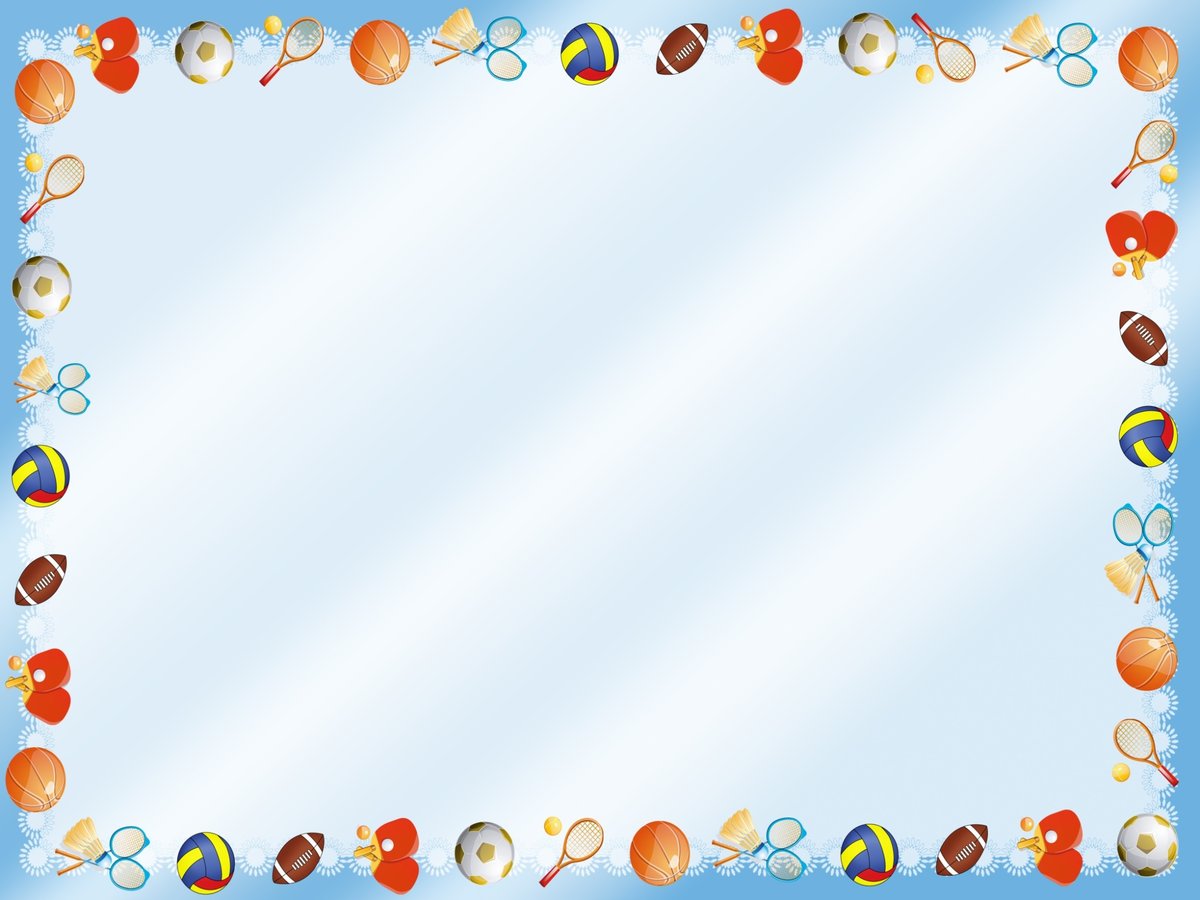 Какой мяч используется для игры в баскетбол
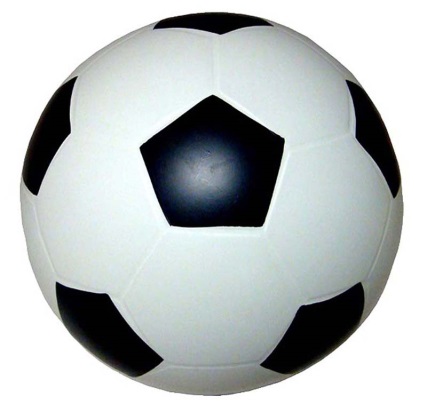 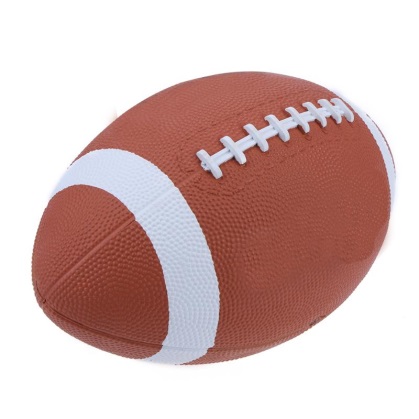 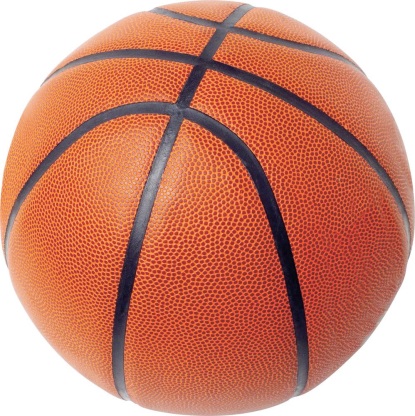 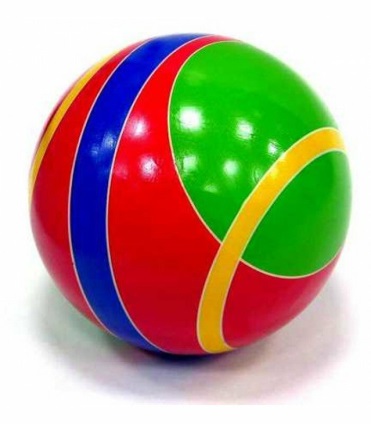 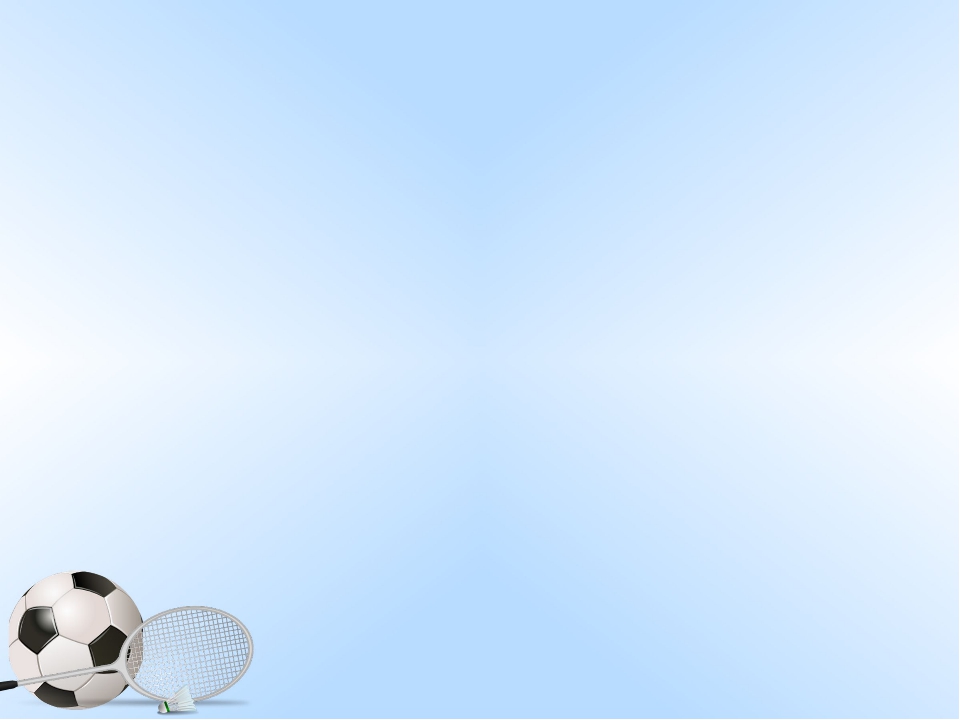 На какой картинке изображен биатлонист
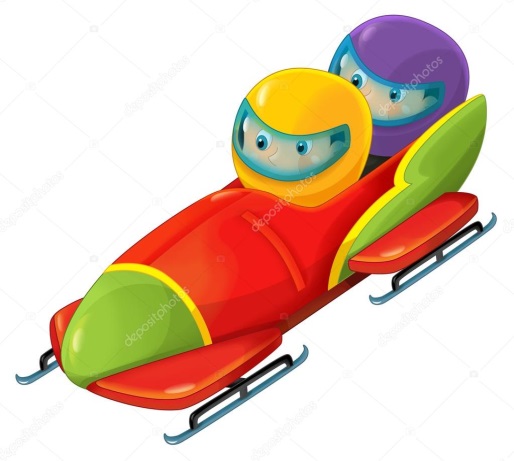 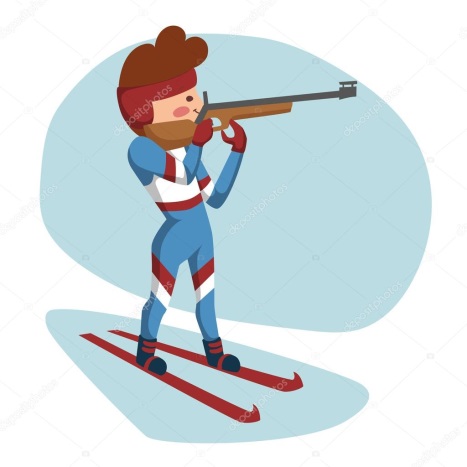 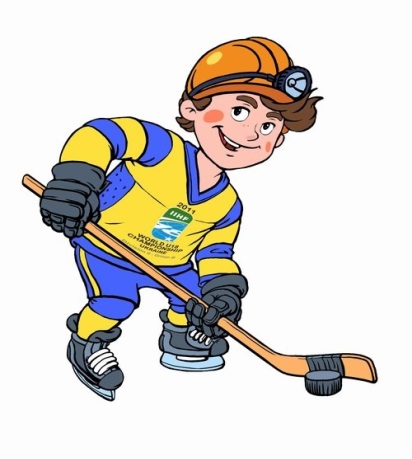 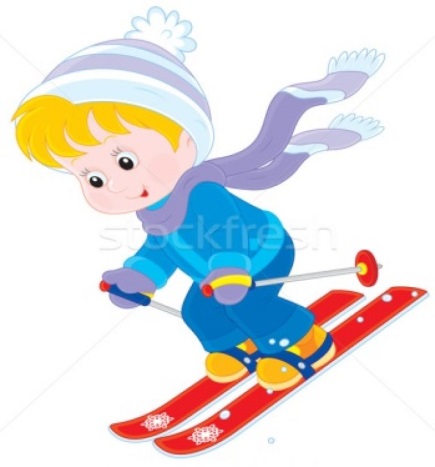 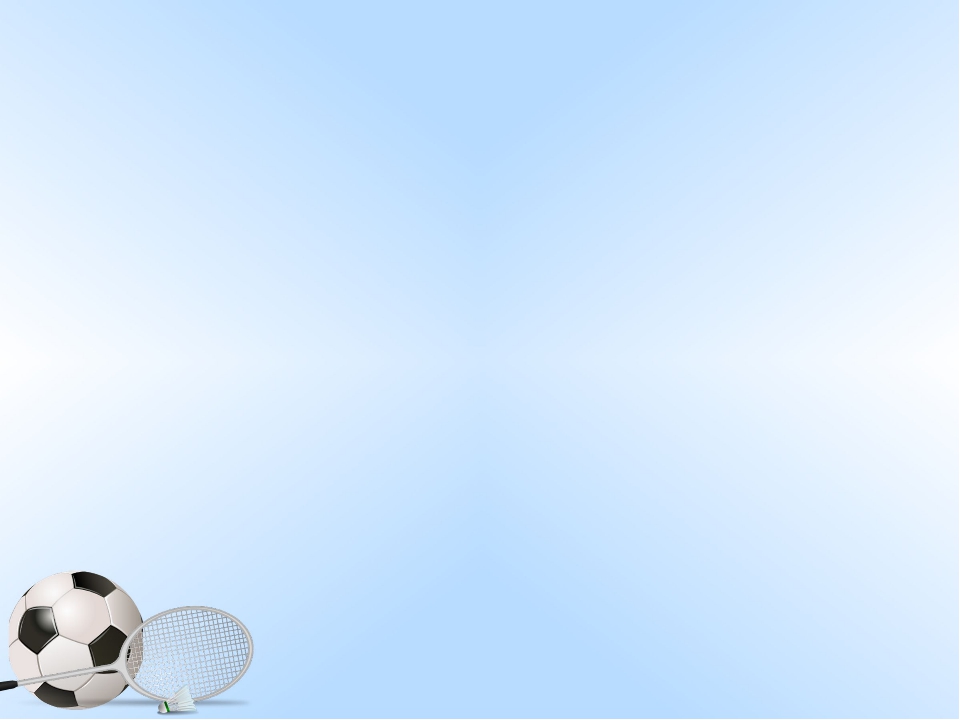 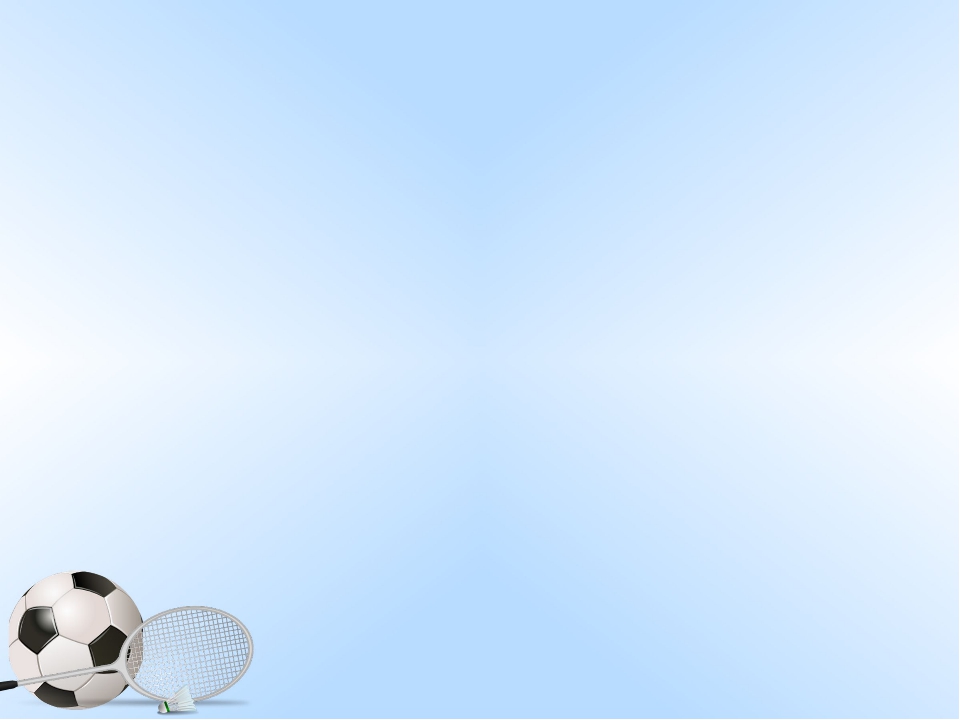 Выбери летние олимпийские виды спорта
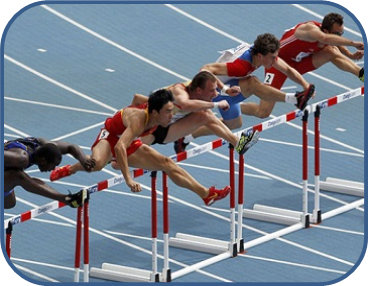 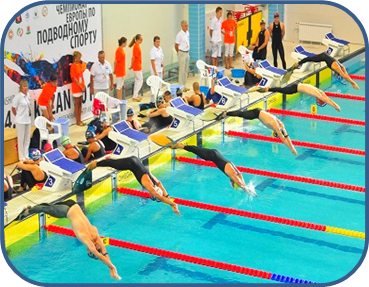 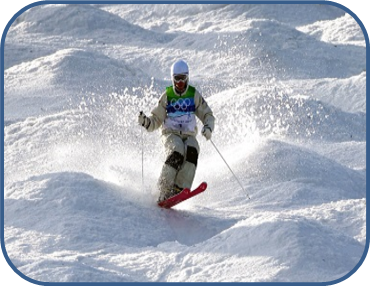 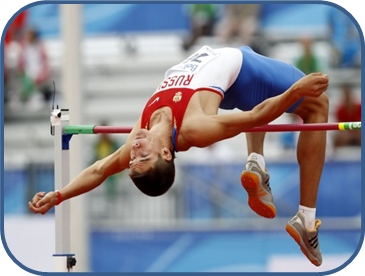 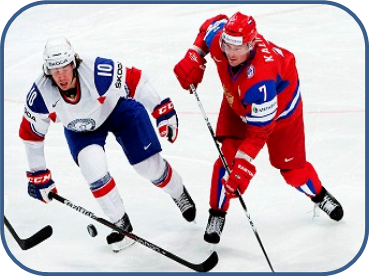 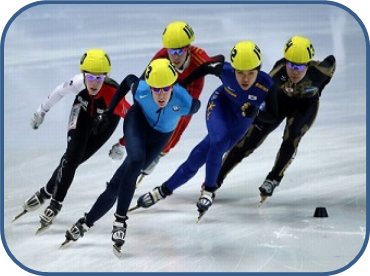 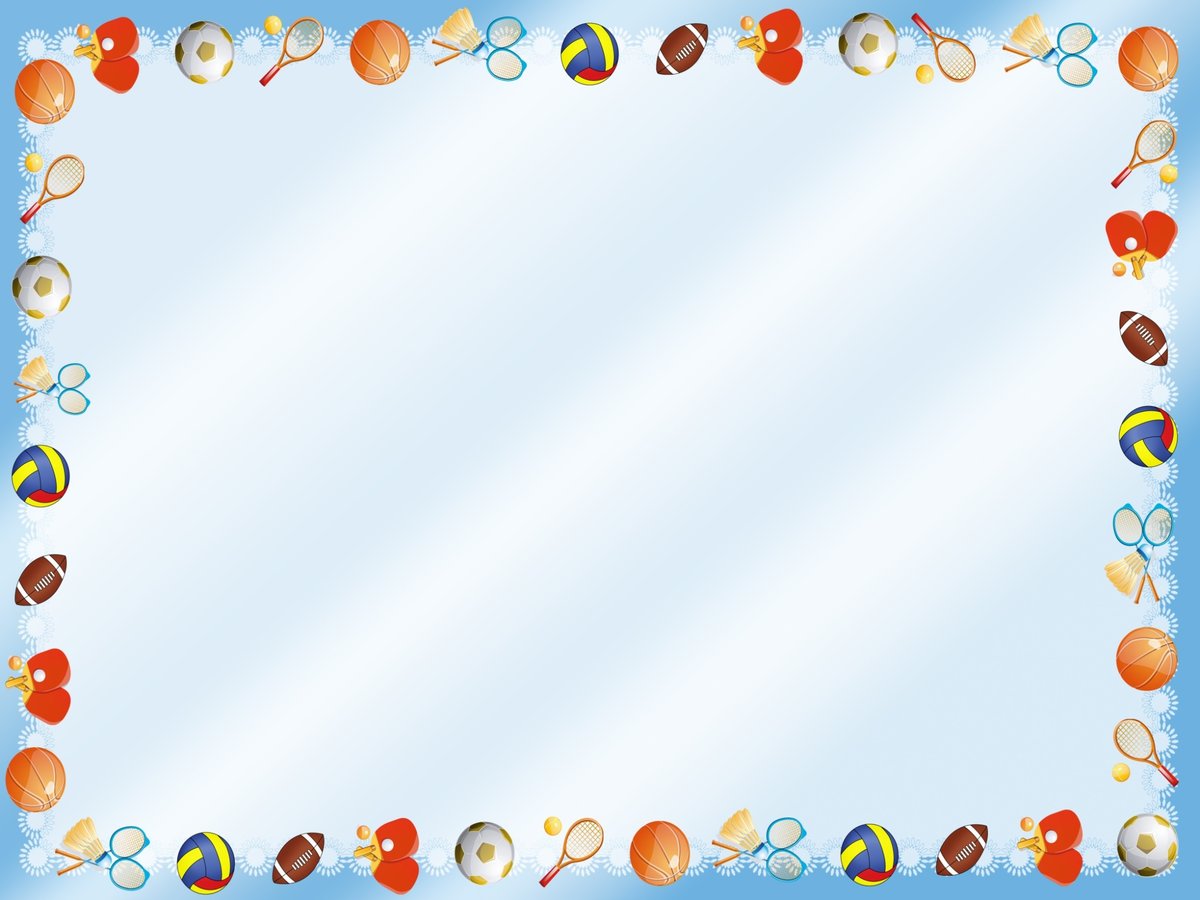 Выбери талисман Чемпионата мира по футболу в России в 2018 году
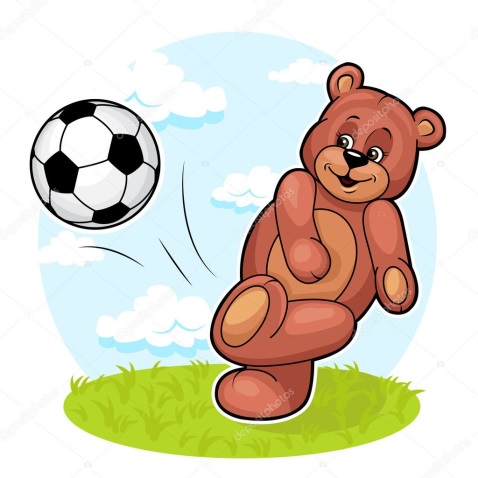 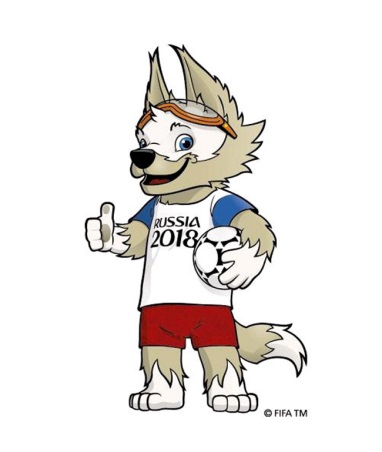 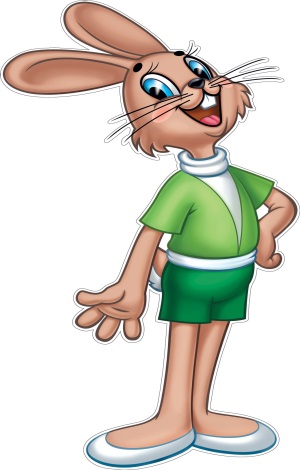 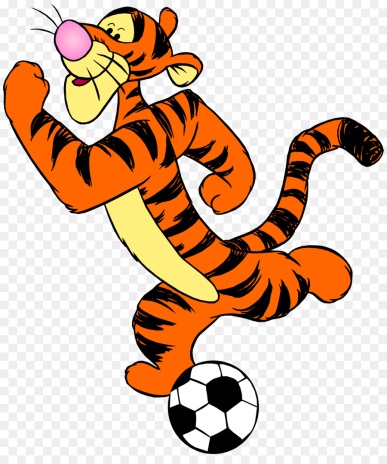 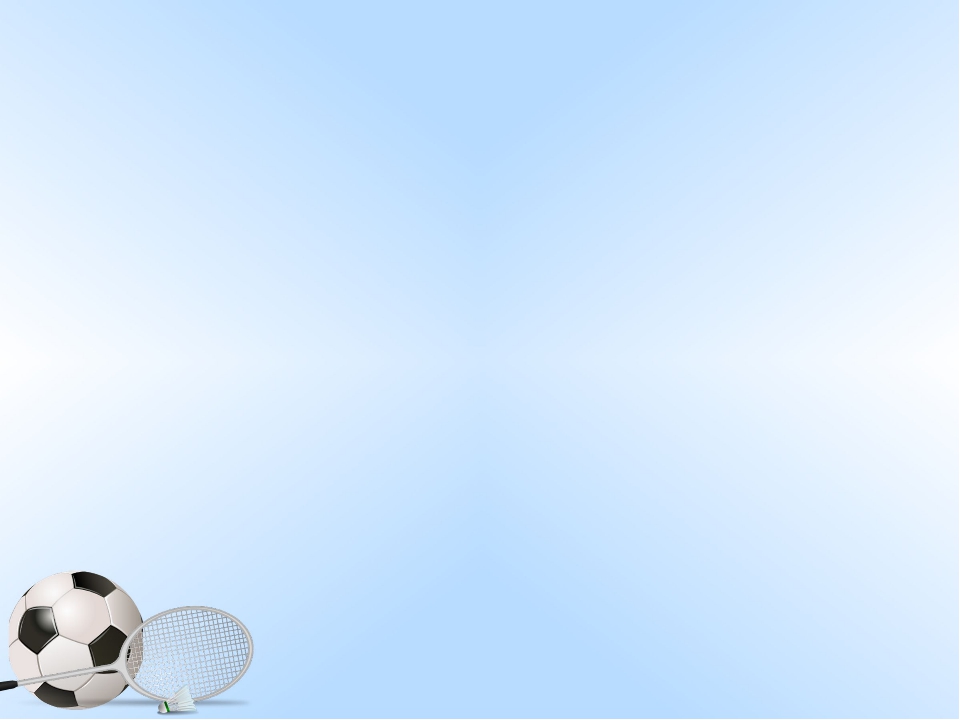 Выбери талисманы олимпийских игр в Сочи
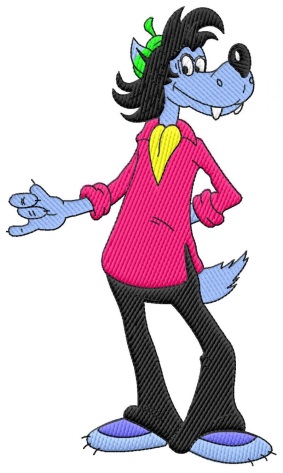 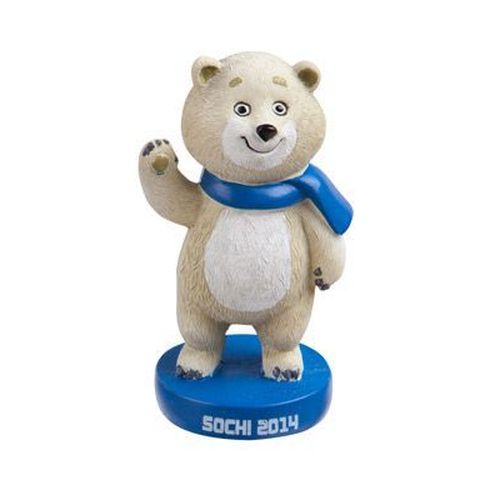 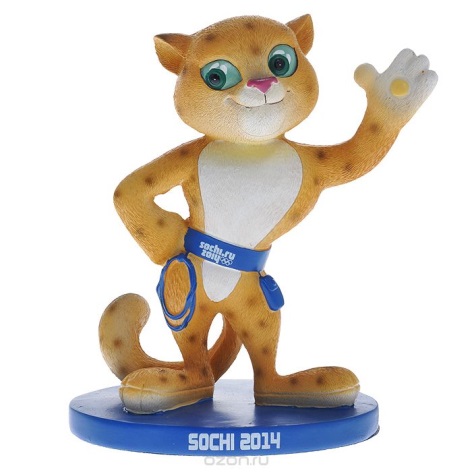 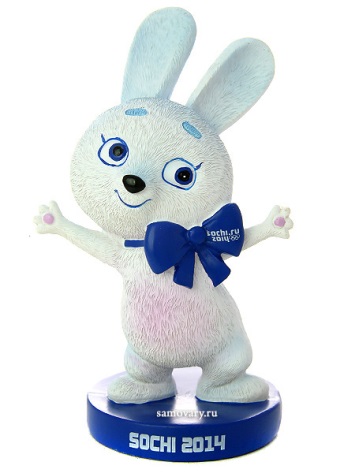 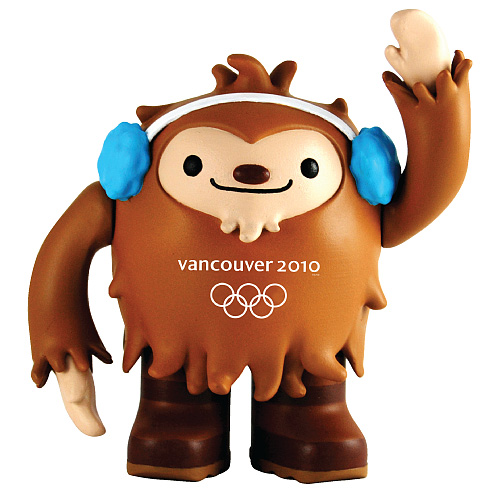 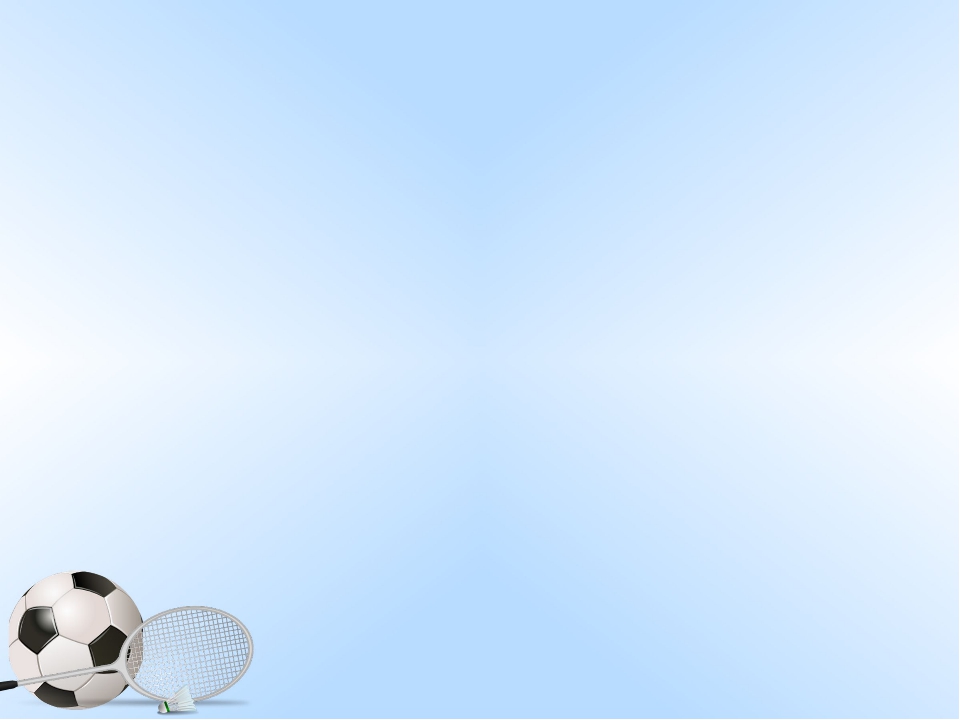 Как должен выглядеть символ олимпийских колец
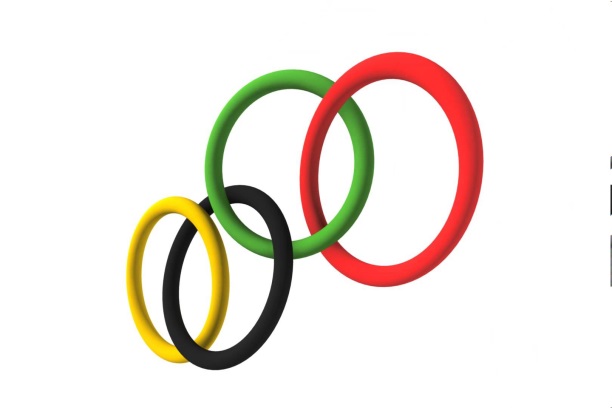 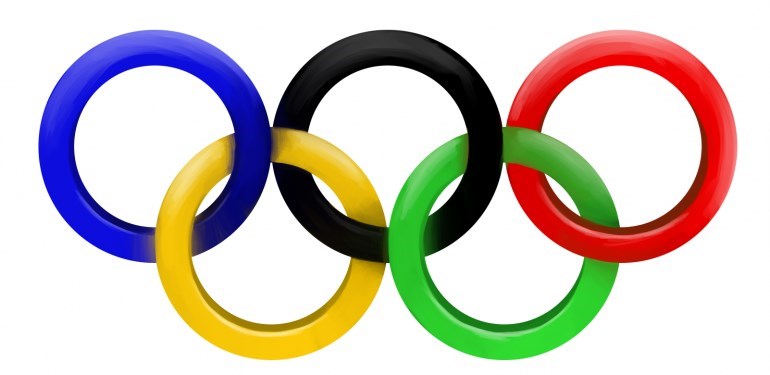 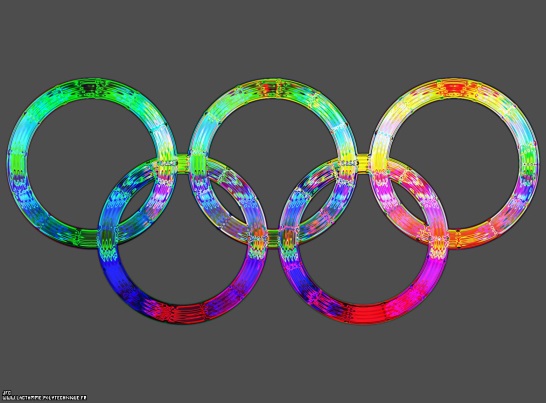 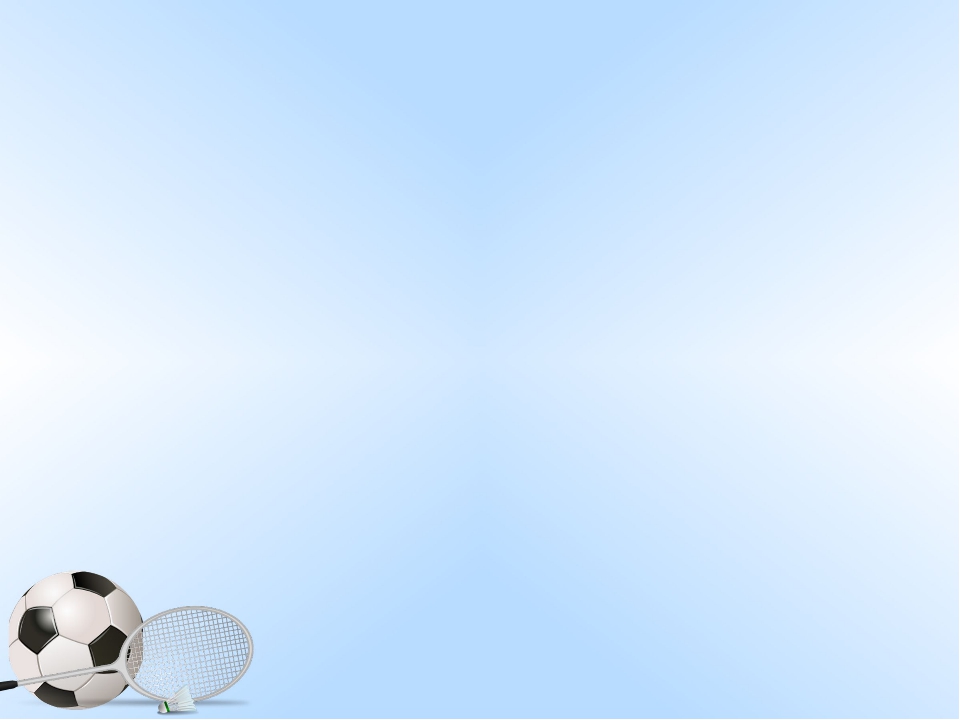 Кто является основателем древних Олимпийских игр
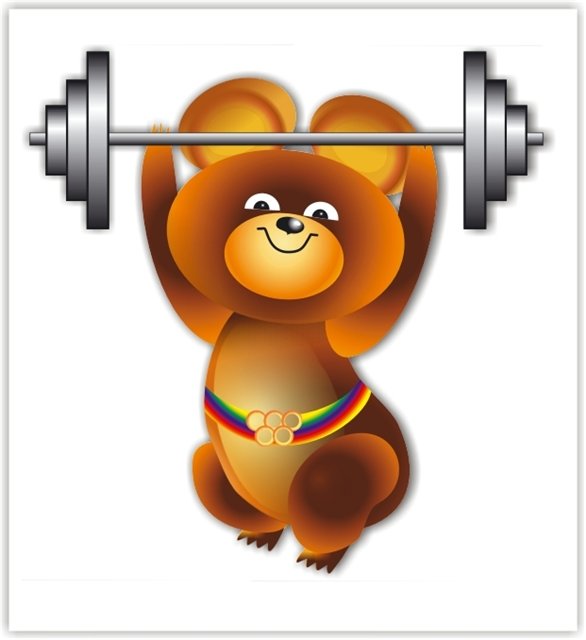 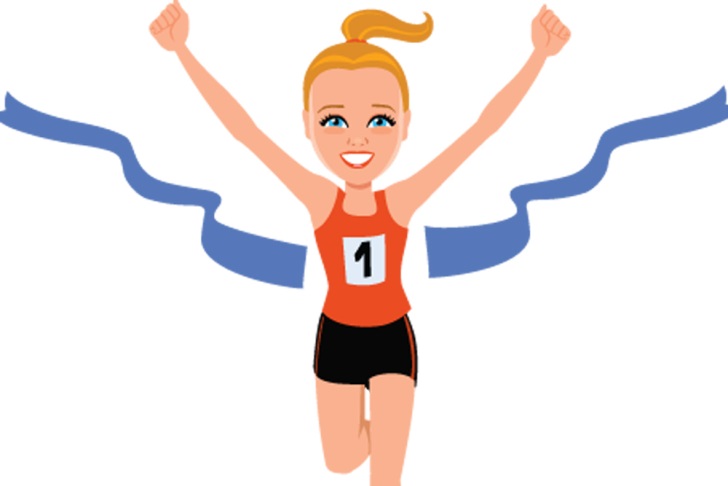 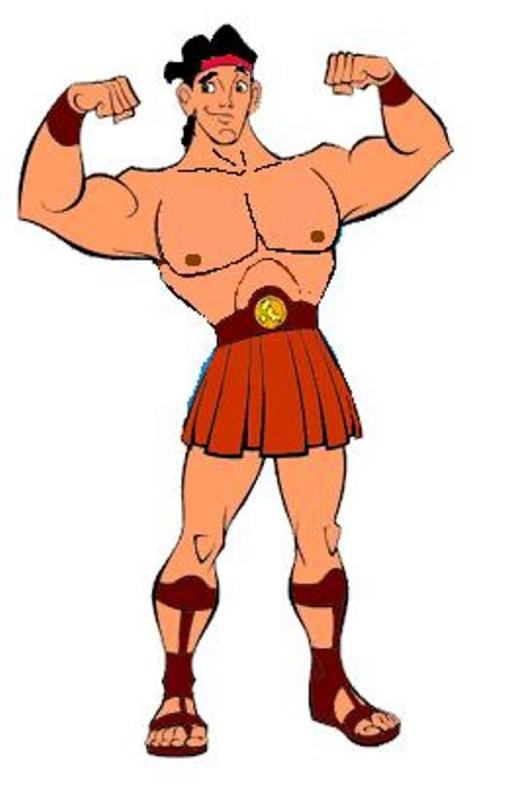 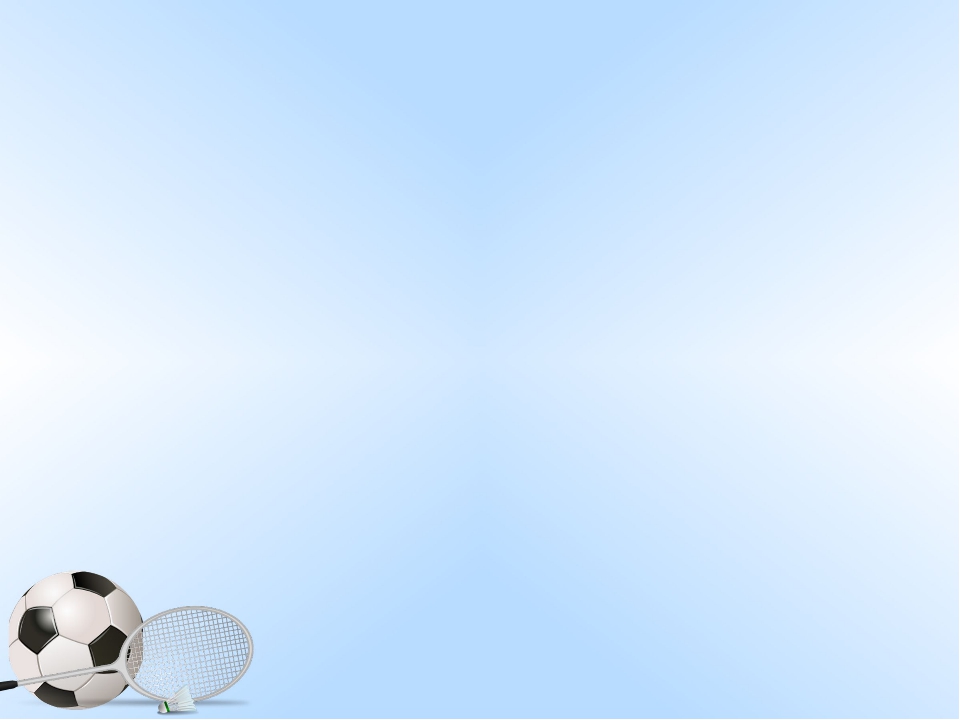 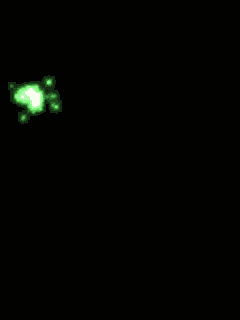 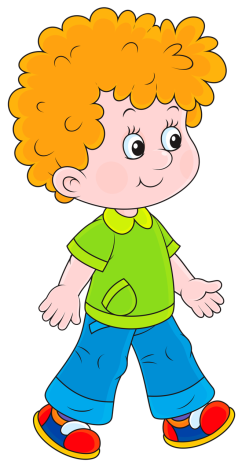 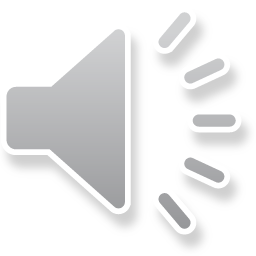 МОЛОДЕЦ!